ExCEL: A Unique Approach to Providing Experiential Learning Opportunities
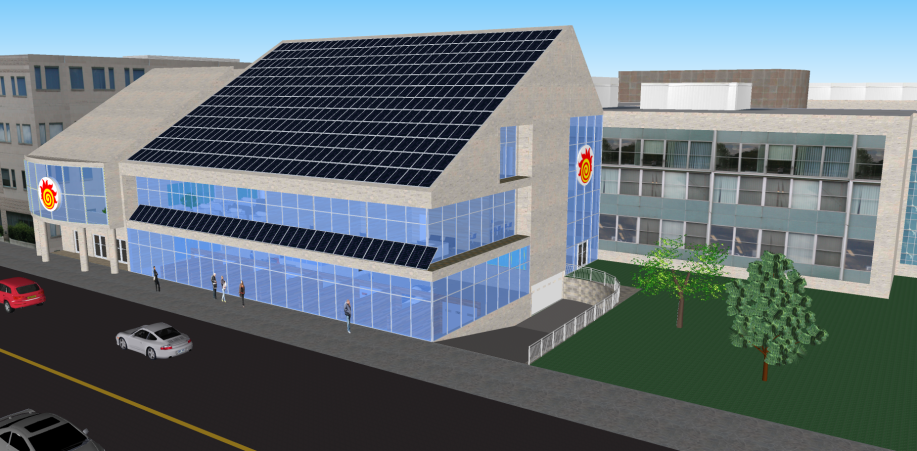 Engineering Centre for Experiential Learning
Story of how to use current experiential learning opportunities to develop future experiential learning opportunities
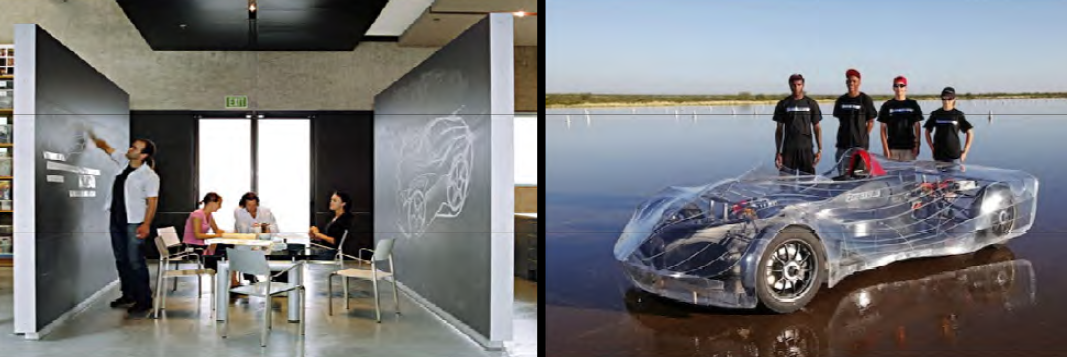 Background
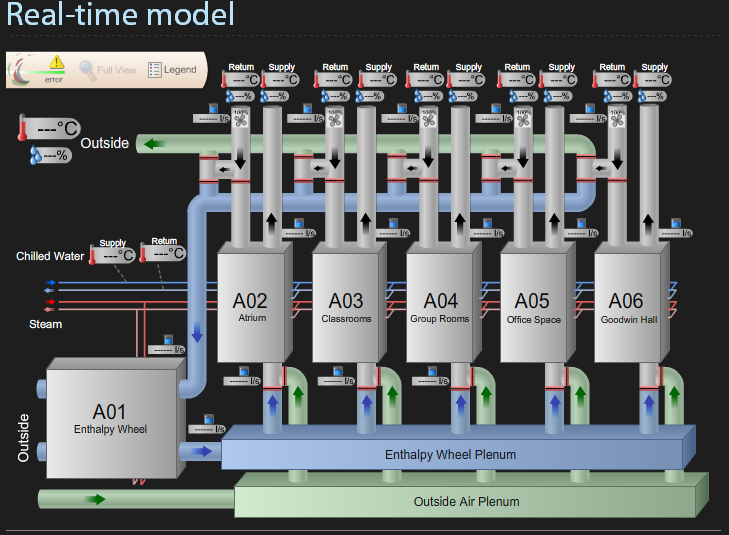 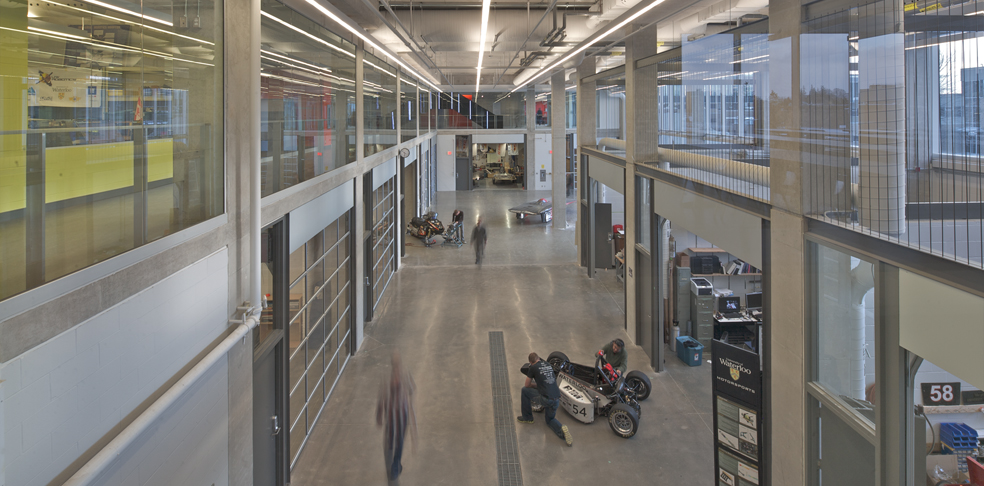 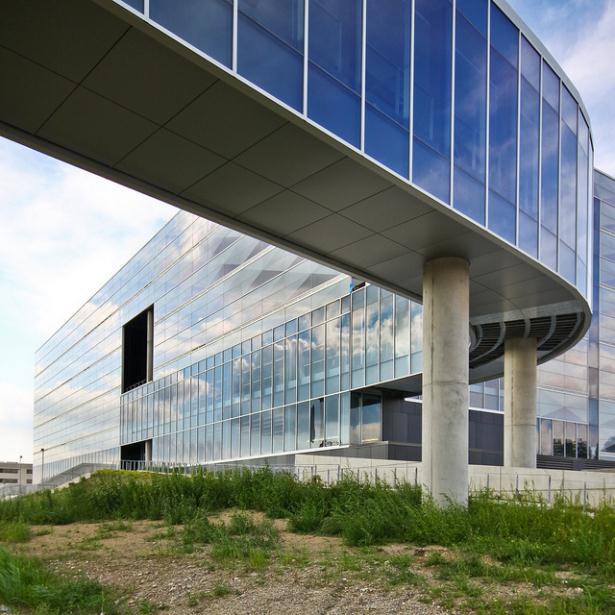 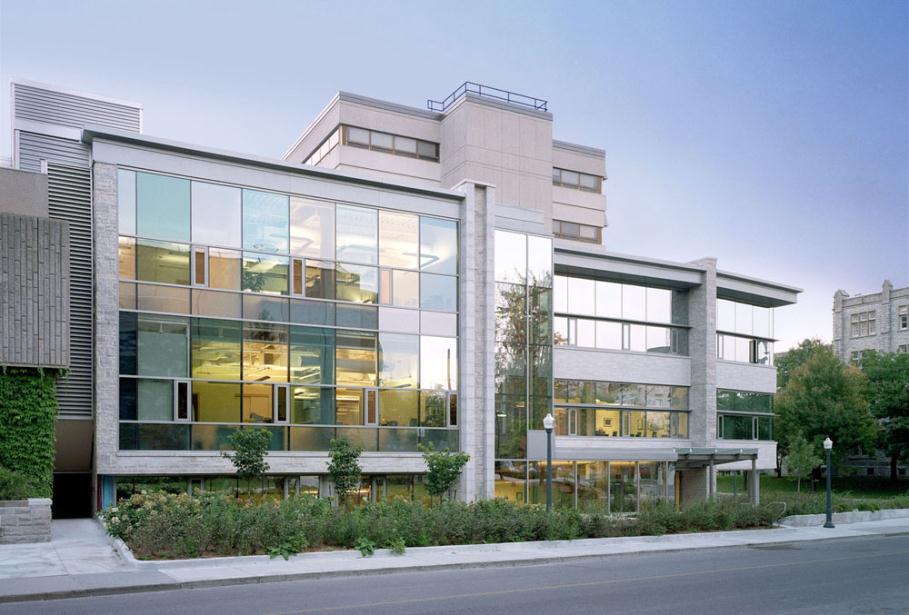 ExCEL’s Initial Goals
Experiential Learning
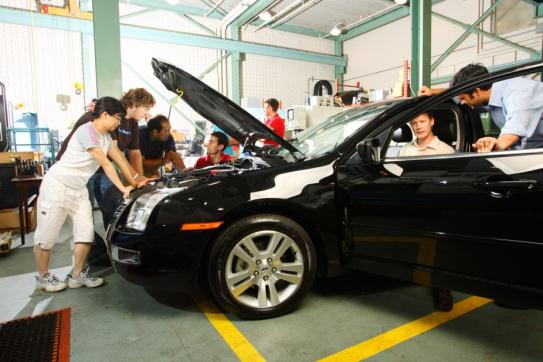 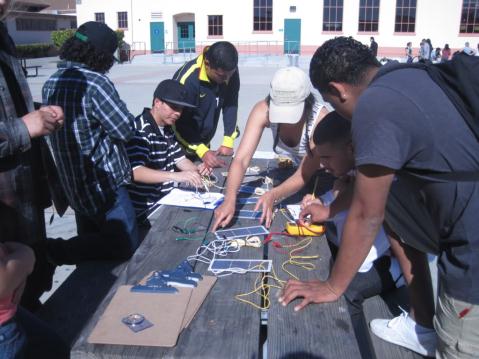 Living Lab of Sustainability
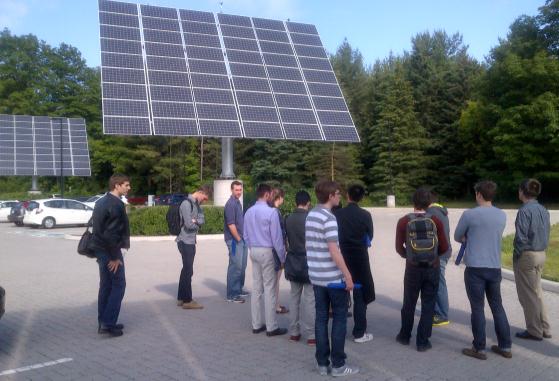 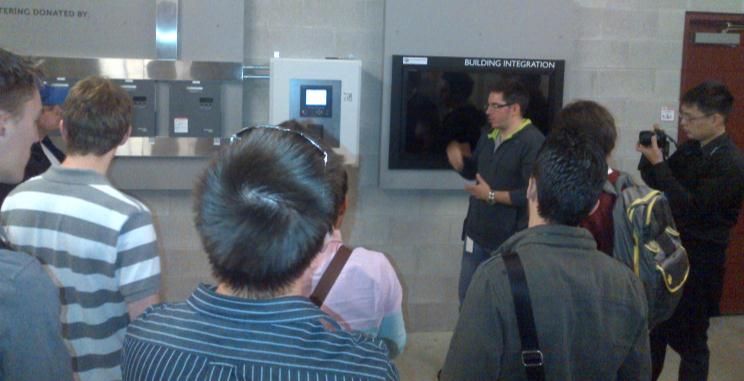 What is Experiential Learning?
The Experiential Learning Model is cyclical
Evidence based benefits:
	– Complex processing
	– Higher Order Thinking Skills
	– Enjoy learning
	– Cope with change
	– And more!
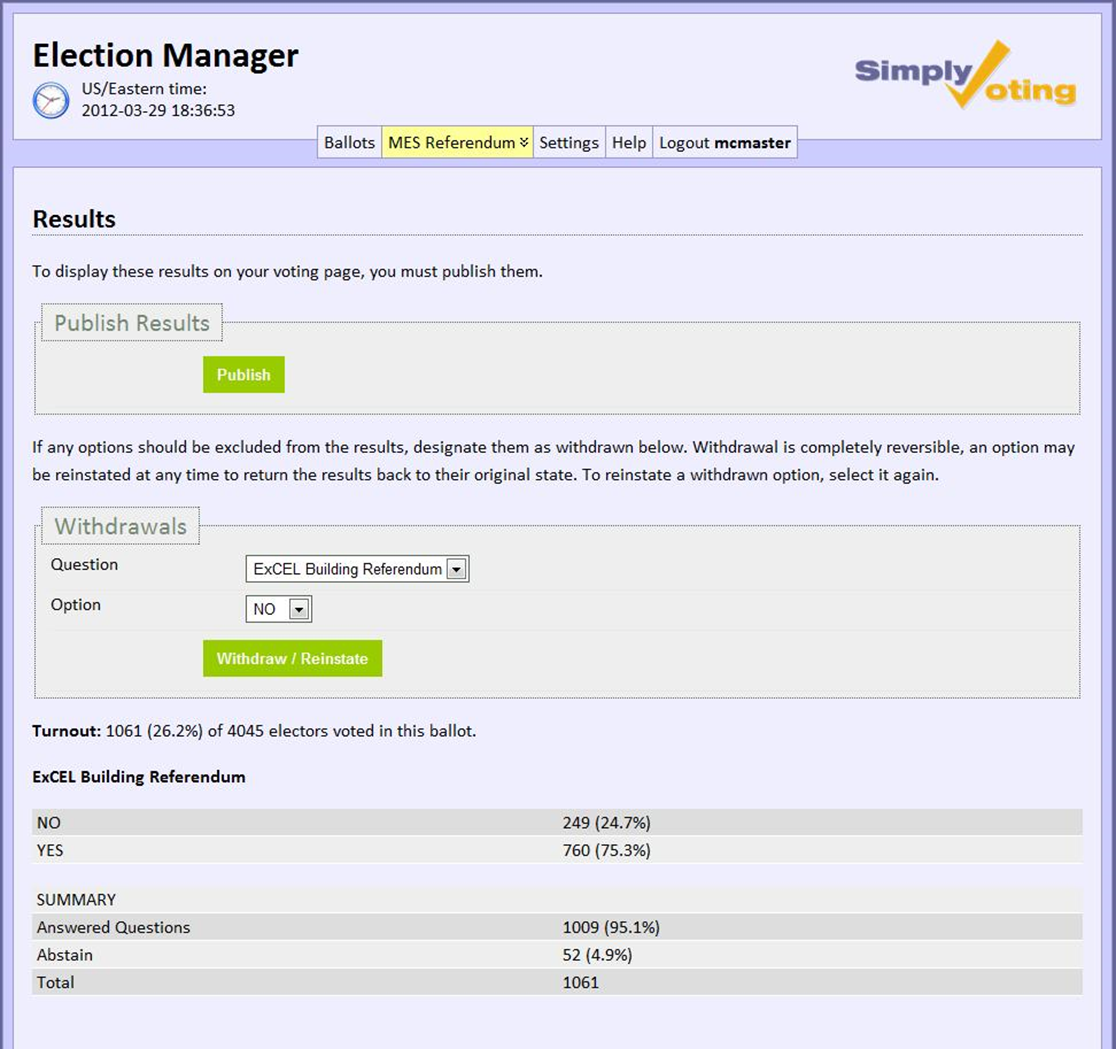 Funding
No Government funding available in time frame
No Government funding available in time frame

Donations Driven
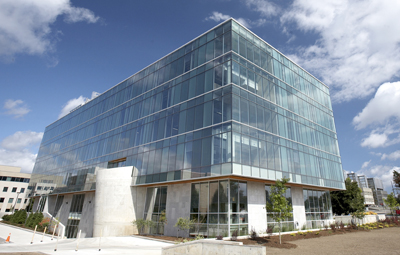 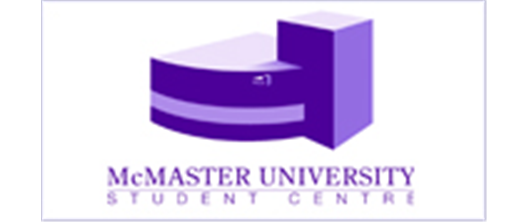 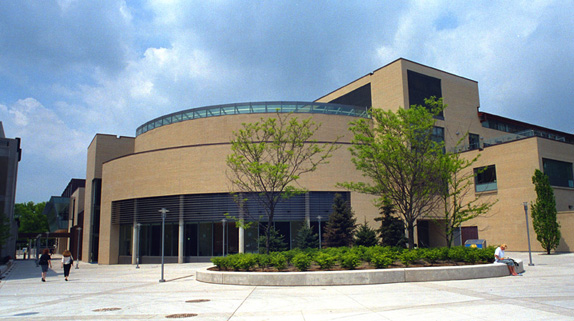 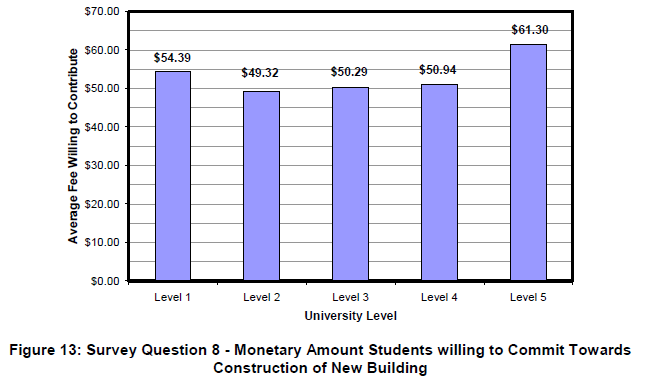 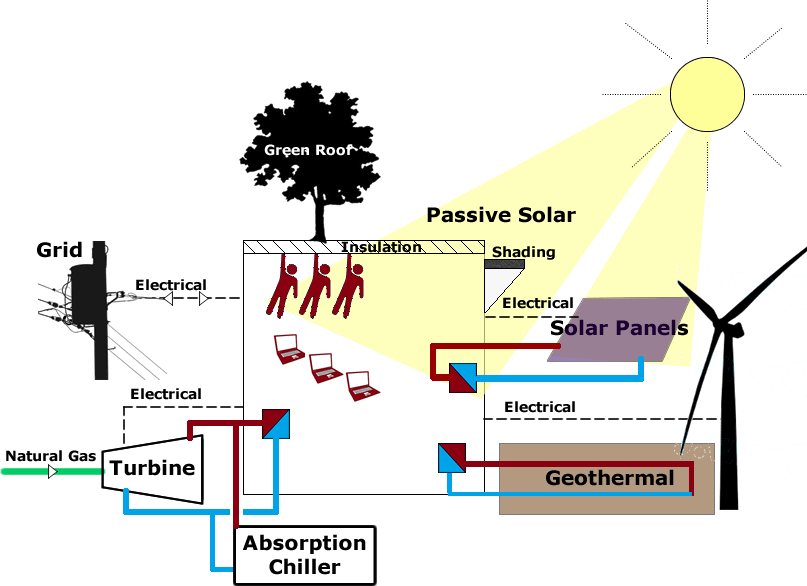 Design
Capstone Design Projects
Teams acting as consultants, with Faculty as client
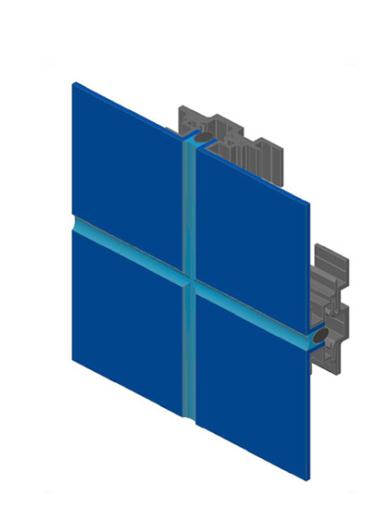 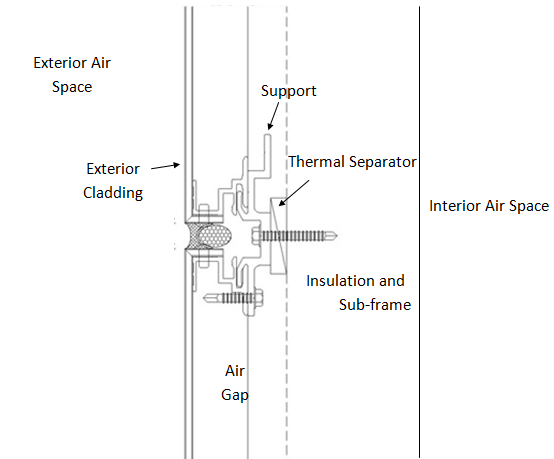 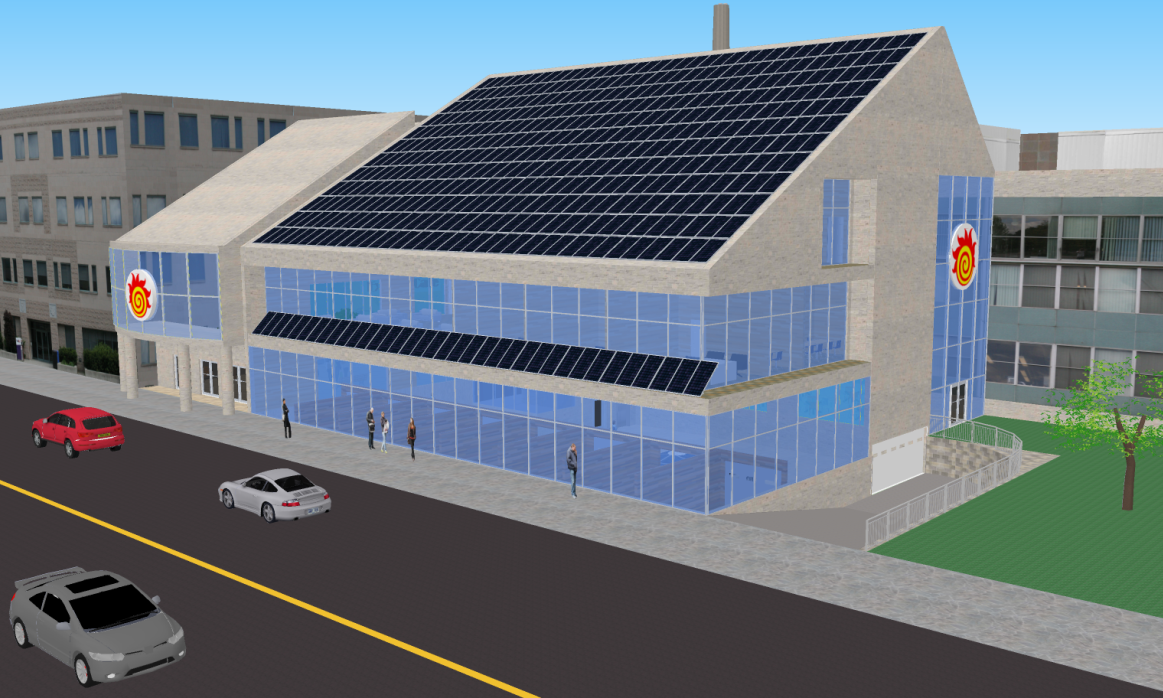 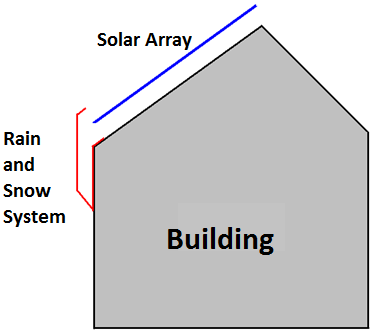 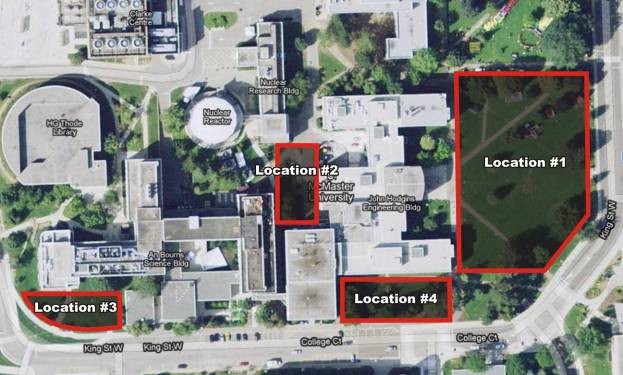 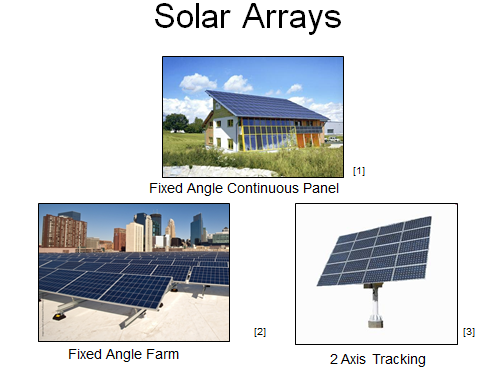 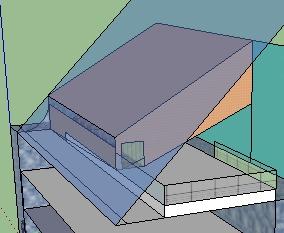 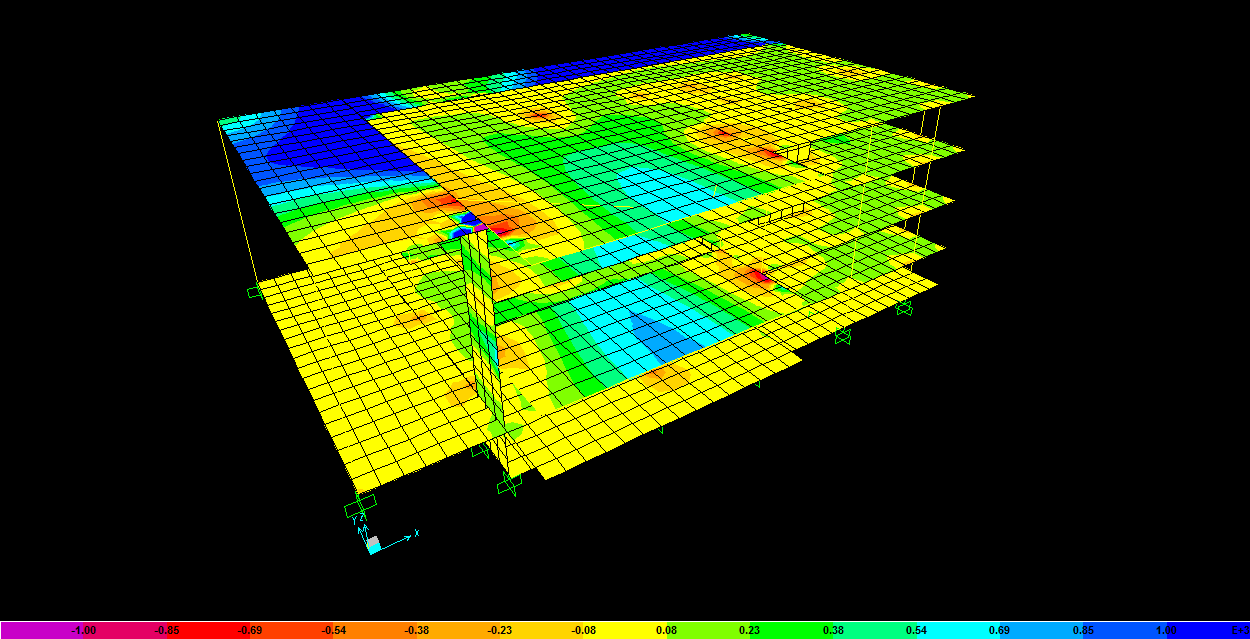 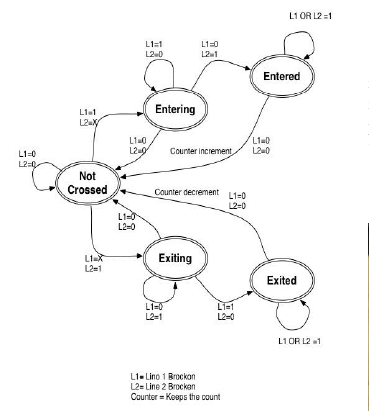 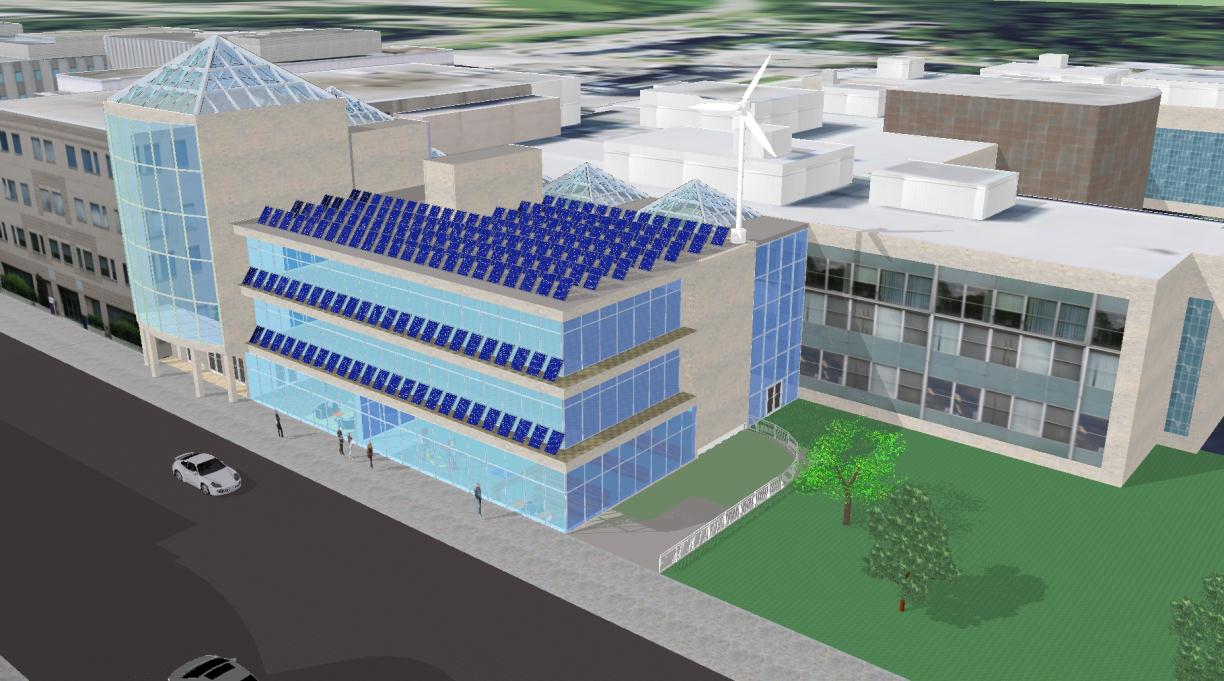 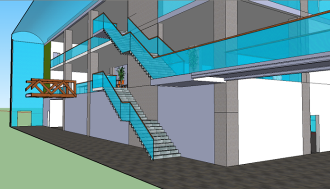 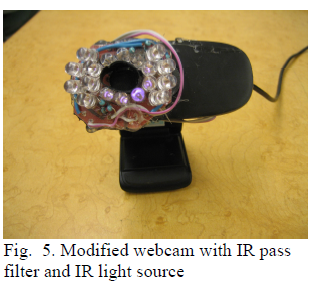 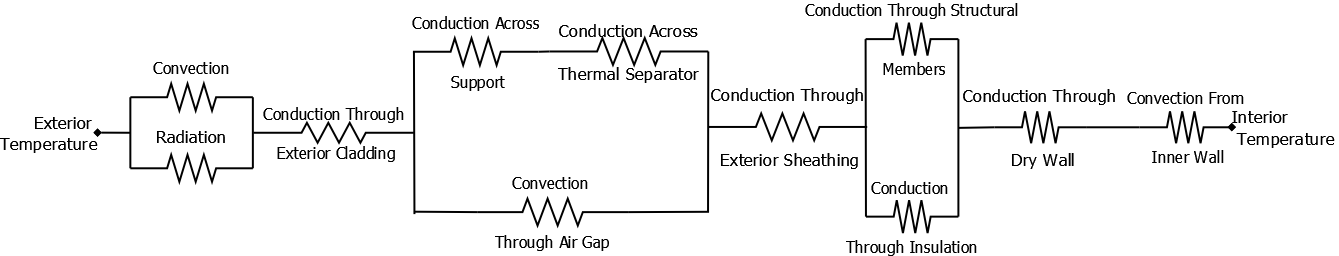 Open ended design
Multi-disciplinary collaboration
Project-based learning
Professional development 
Sustainability
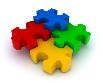 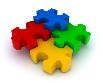 Industry-academic collaboration
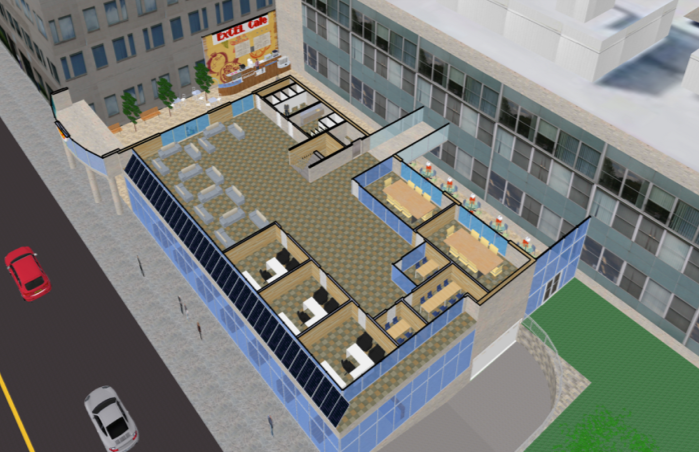 Design
ExCEL User Group Committee
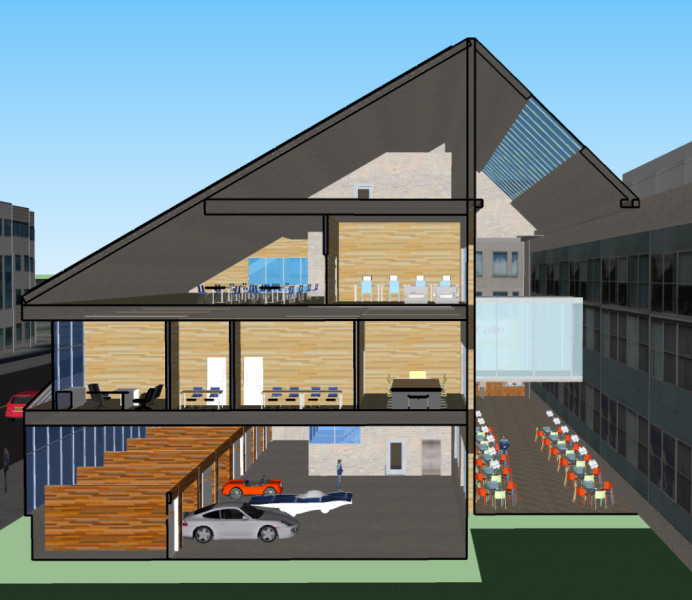 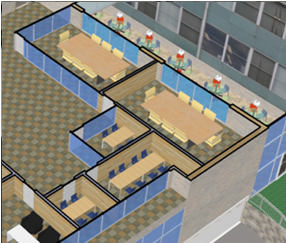 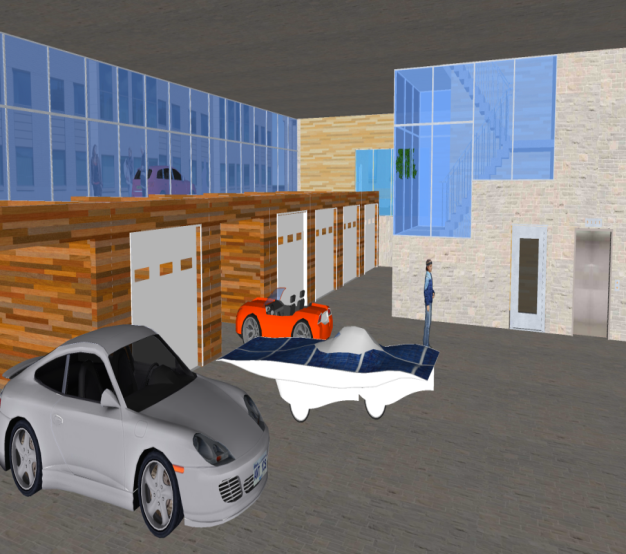 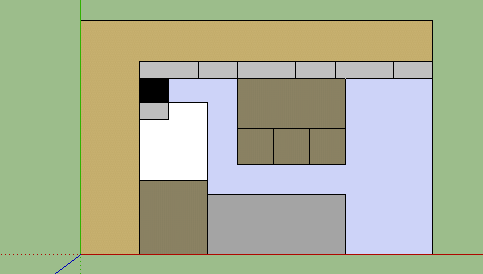 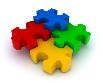 Professional development
Student Projects - Total of 65 students
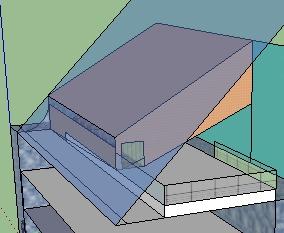 Mechanical Engineering 4M06
Energy Systems Design and Analysis of the Engineering Student Centre (April 2011)
Electrical and Thermal Energy Audit and Feasibility Study of a new net zero ExCEL Engineering Student Centre (April 2011)
Solar Array Design for the Proposed ExCEL Building (April 2012)
Engineering Management 5B03
Student Community Needs Assessment and Green Technology Research (December 2010)
ExCEL Building Energy System Analysis and Recommendation (December 2011)
Space Allocation Project for the ExCEL Building, McMaster University (December 2011)
ExCEL Building Solutions: Occupancy Tracking and Security Access Systems (December 2012)
Sobotec Cladding on ExCEL (December 2012)
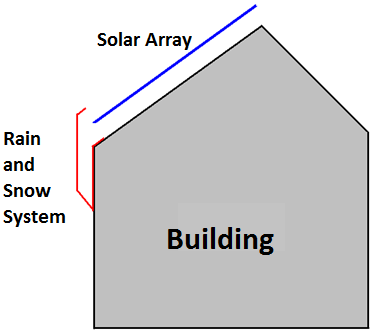 Student Projects - Total of 65 students
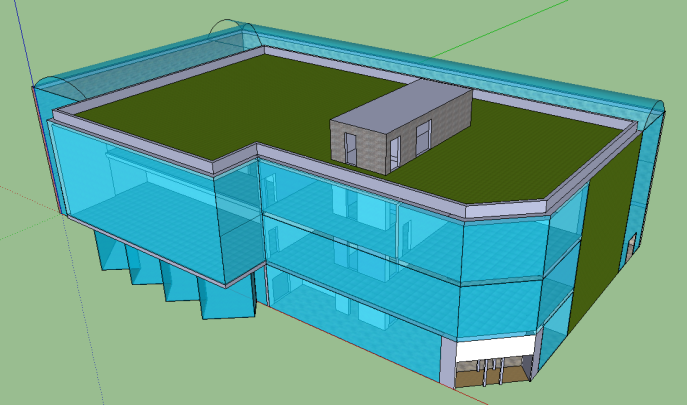 Civil Engineering 4R04
The Engineering Student Centre (April 2011)
Materials 4I03
Cellulose Vs. Fiberglass Insulation
Concrete Vs. Steel Beam
Silica Aerogel Vs. Double Pane Windows
Linoleum Vs. Vinyl Flooring
Mechatronics 4TB6
Using Biometrics for Secure Access (April 2013)
Using Wireless Communications for Secure Access (April 2013)
Electrical and Computer Engineering 4OI6
Secure Access Doors (April 2013)
Mechanical Engineering 3E05
Flexibility of Rooms in ExCEL(April 2013)
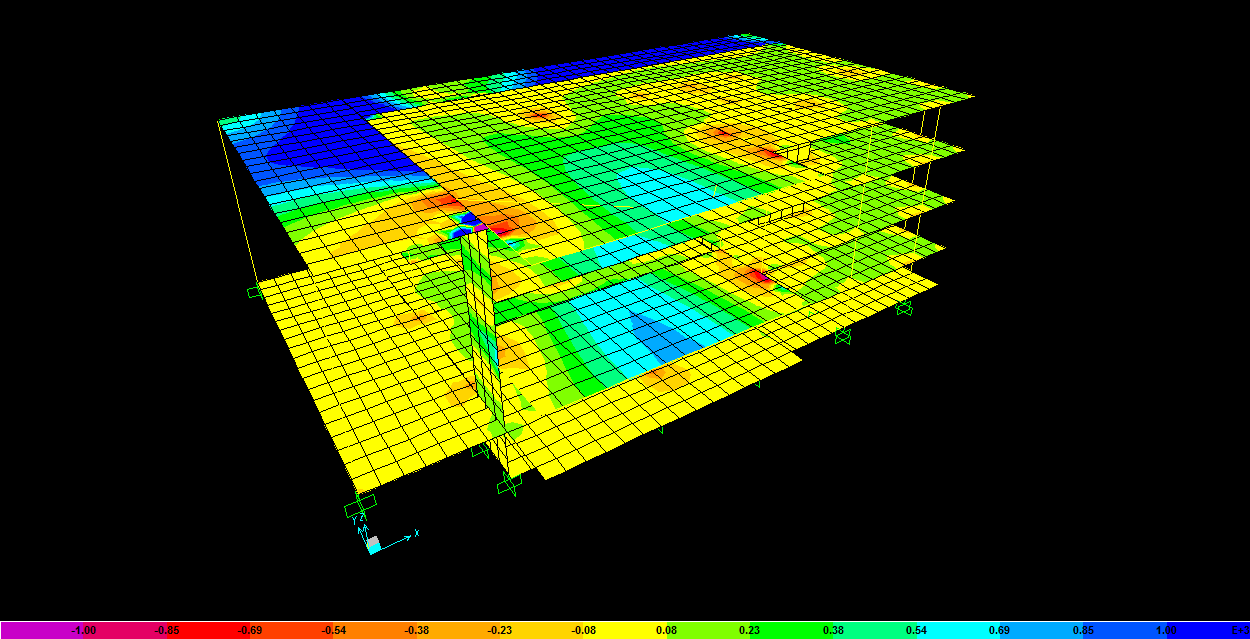 ECE Capstone Ideas
Security Services - Image Processing
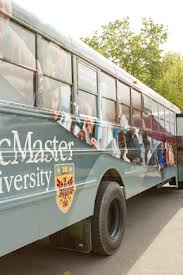 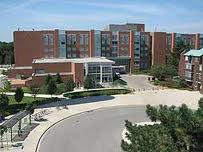 Facility Services – Block Programming
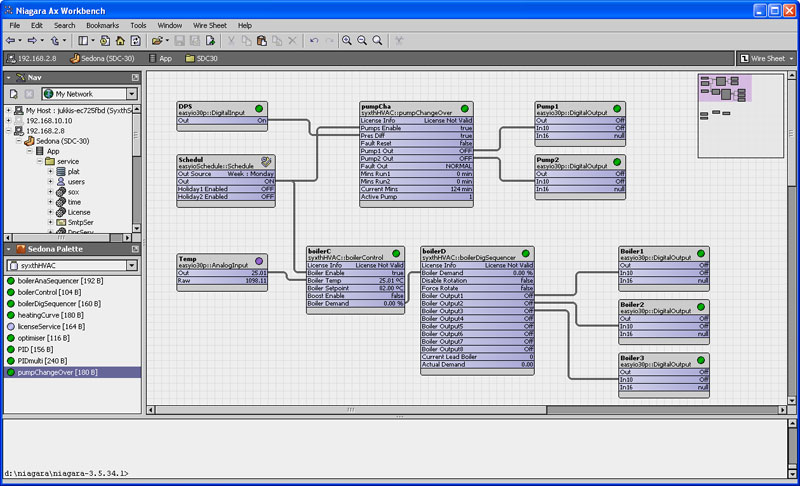 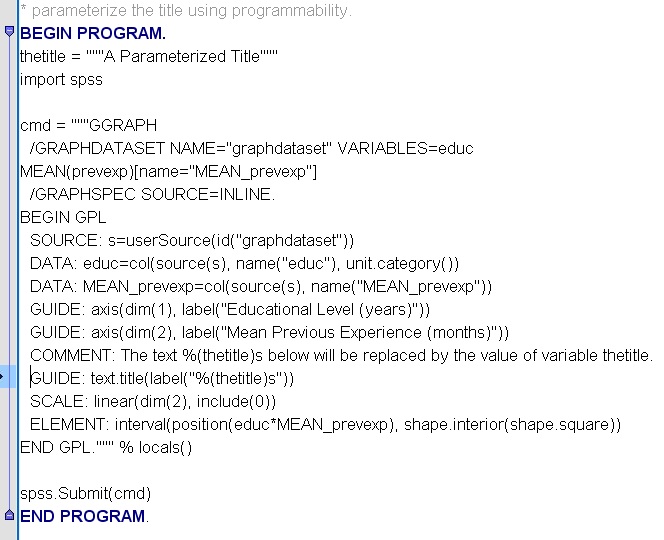 Facility Services – Building Alarm Notification
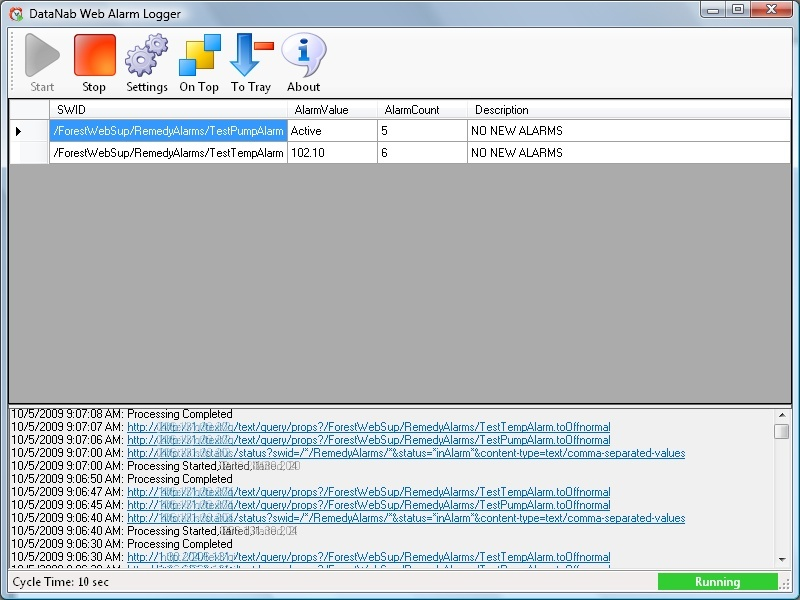 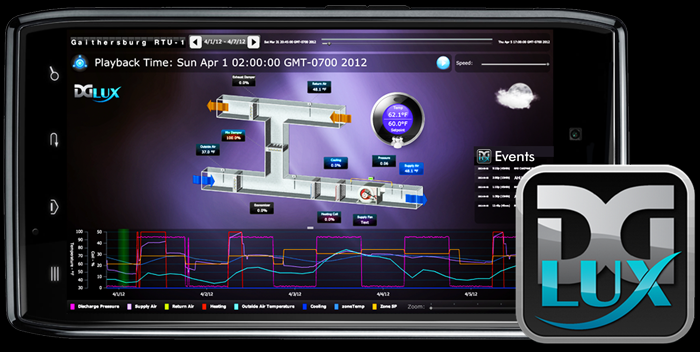 Augmented Reality in ExCEL
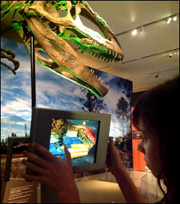 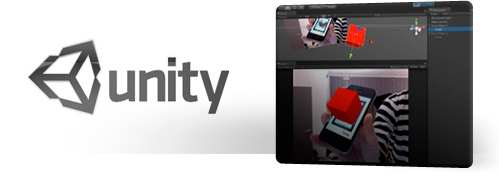 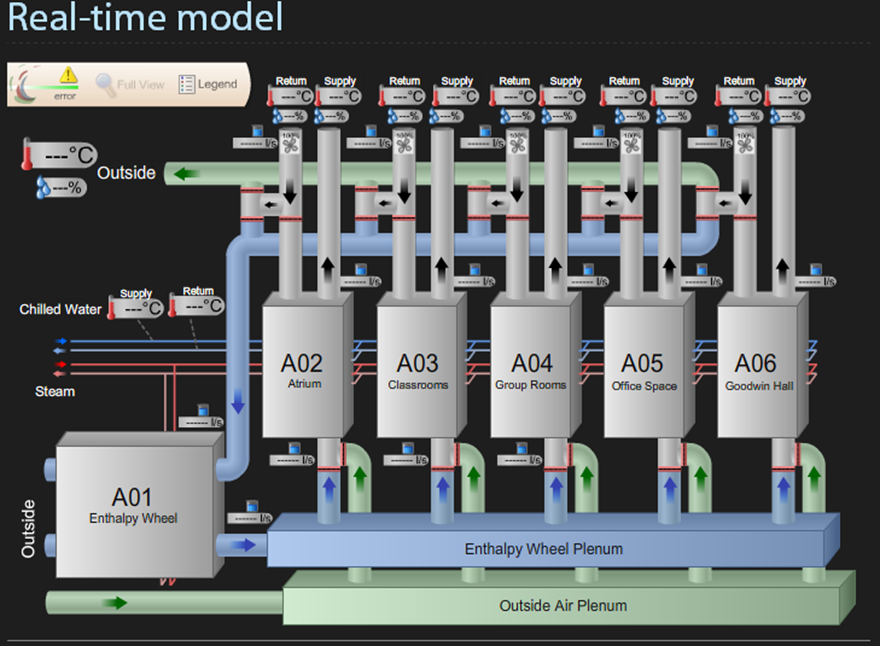 PV Panel Entire Performance Monitoring
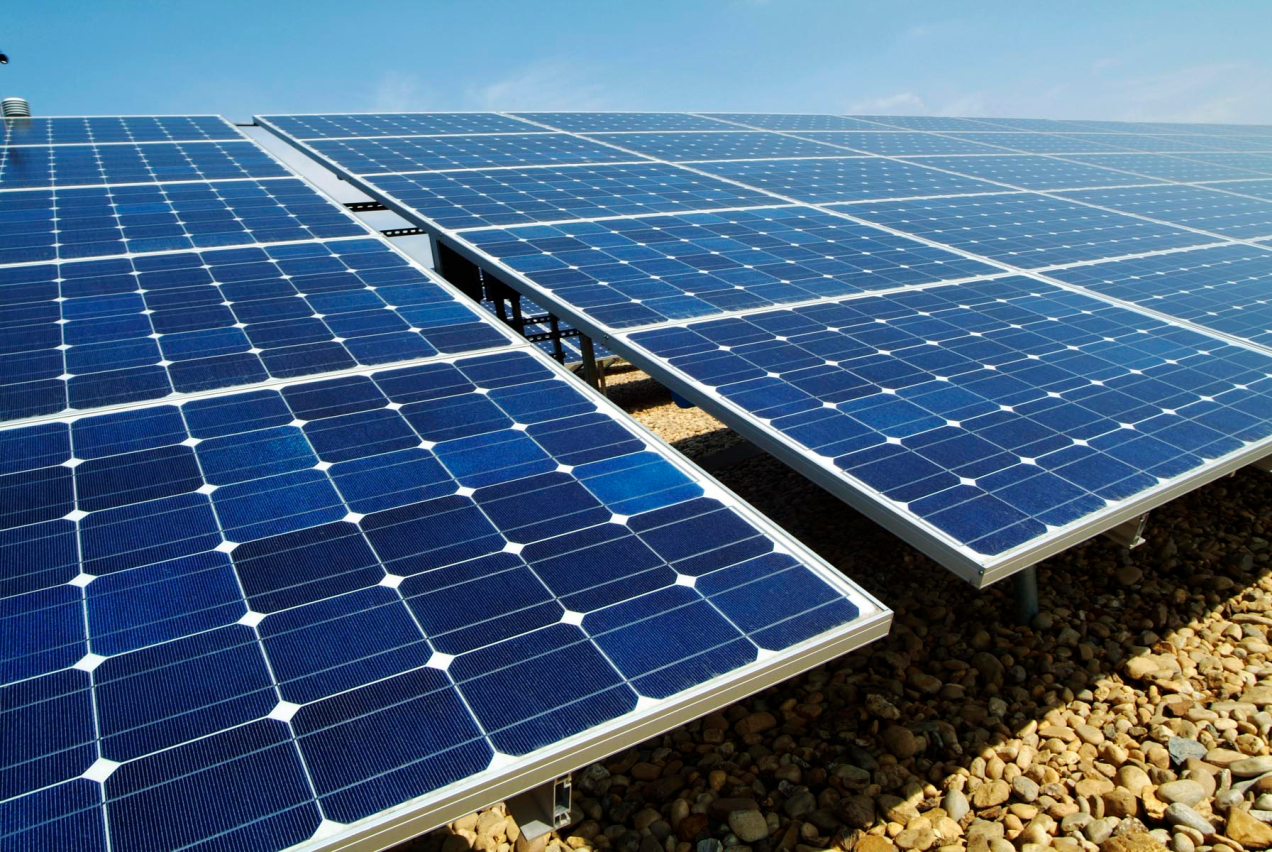 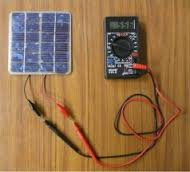 PV Panel Retrofits to Increase Performance
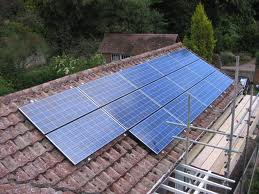 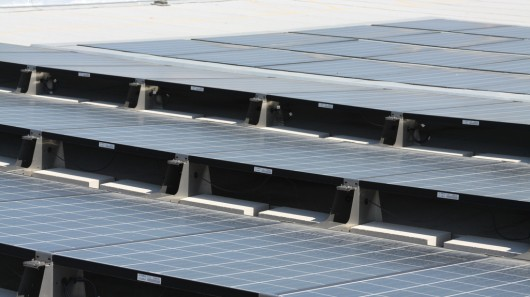 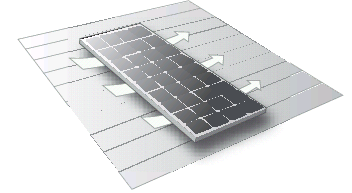 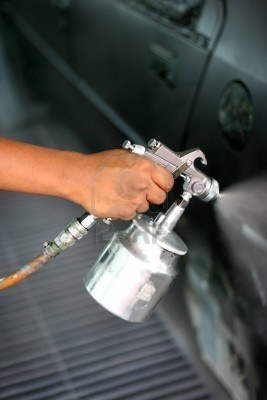 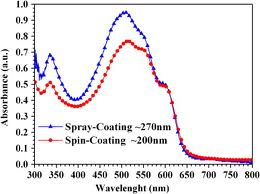 Building Sensor Circuitry and Commissioning
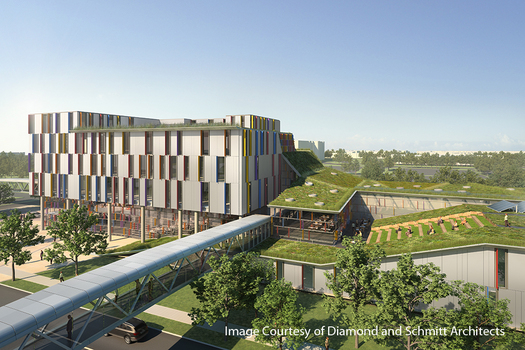 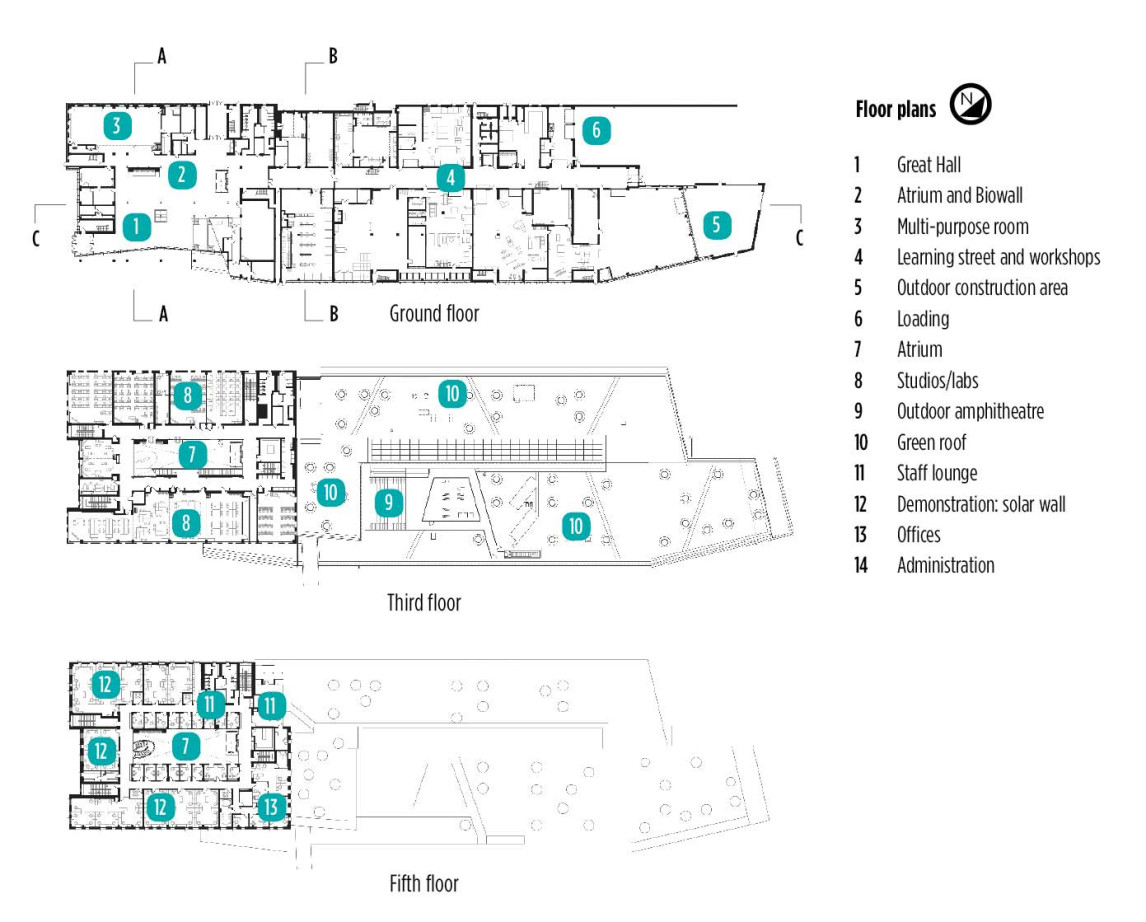 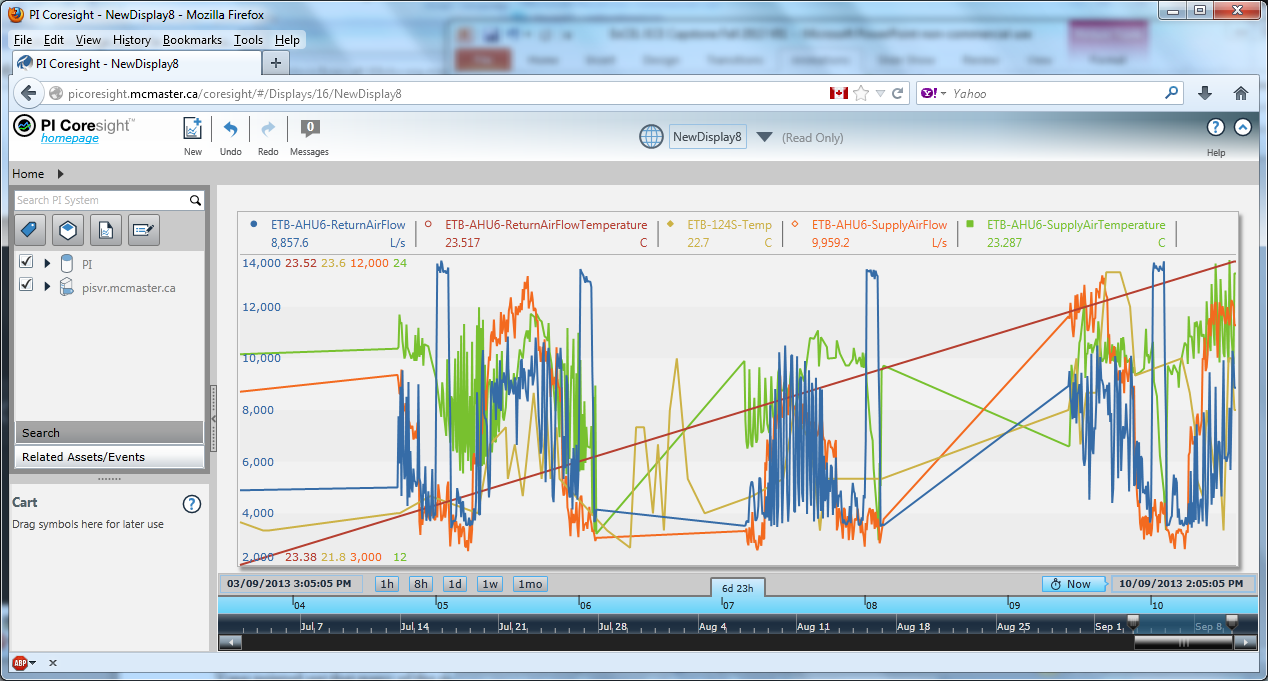 Direct Current Microgrid Components for Maximizing Renewable Generation
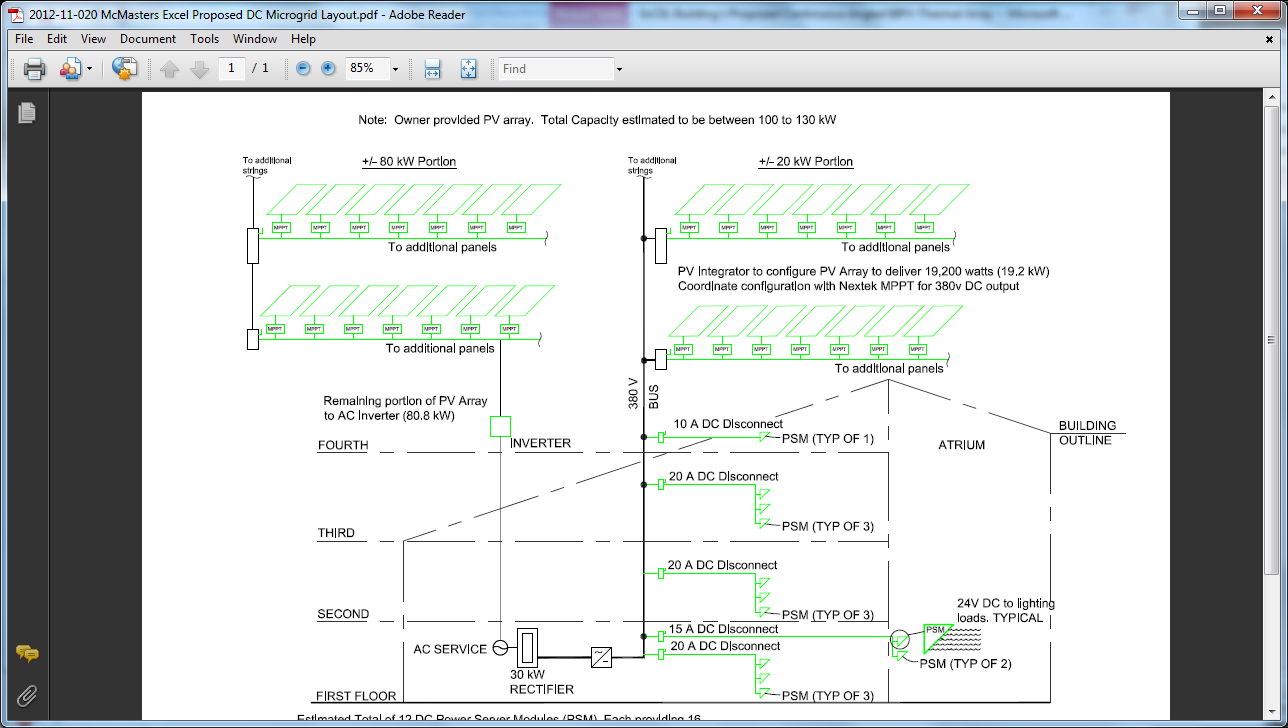 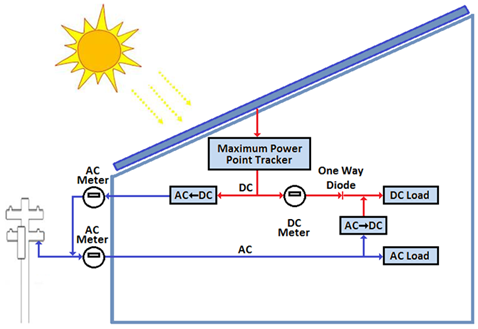 Always open to other ideas!
For those that would like to engage on this Initiative Contact:
www.eng.mcmaster.ca/excel

Kelton Friedrich
JHE-123
905-525-9140 Ext 21524
friedrke@mcmaster.ca